Community Hospitals: Essential Contributors to Ontario’s Evolving Clinical Trials Networks
Carley McPherson, Director, ResearchNovember 6, 2024
[Speaker Notes: Today, I will be presenting on a topic that is both crucial and transformative: Community Hospitals: Essential Contributors to Ontario’s Evolving Clinical Trials Networks. \
While some may find this to be a bold statement, I am here to show you not only why this must be true, but how we can all act as contributors to make it happen]
Why do we conduct 
clinical trials?
2
Image by Pexels, Pixabay
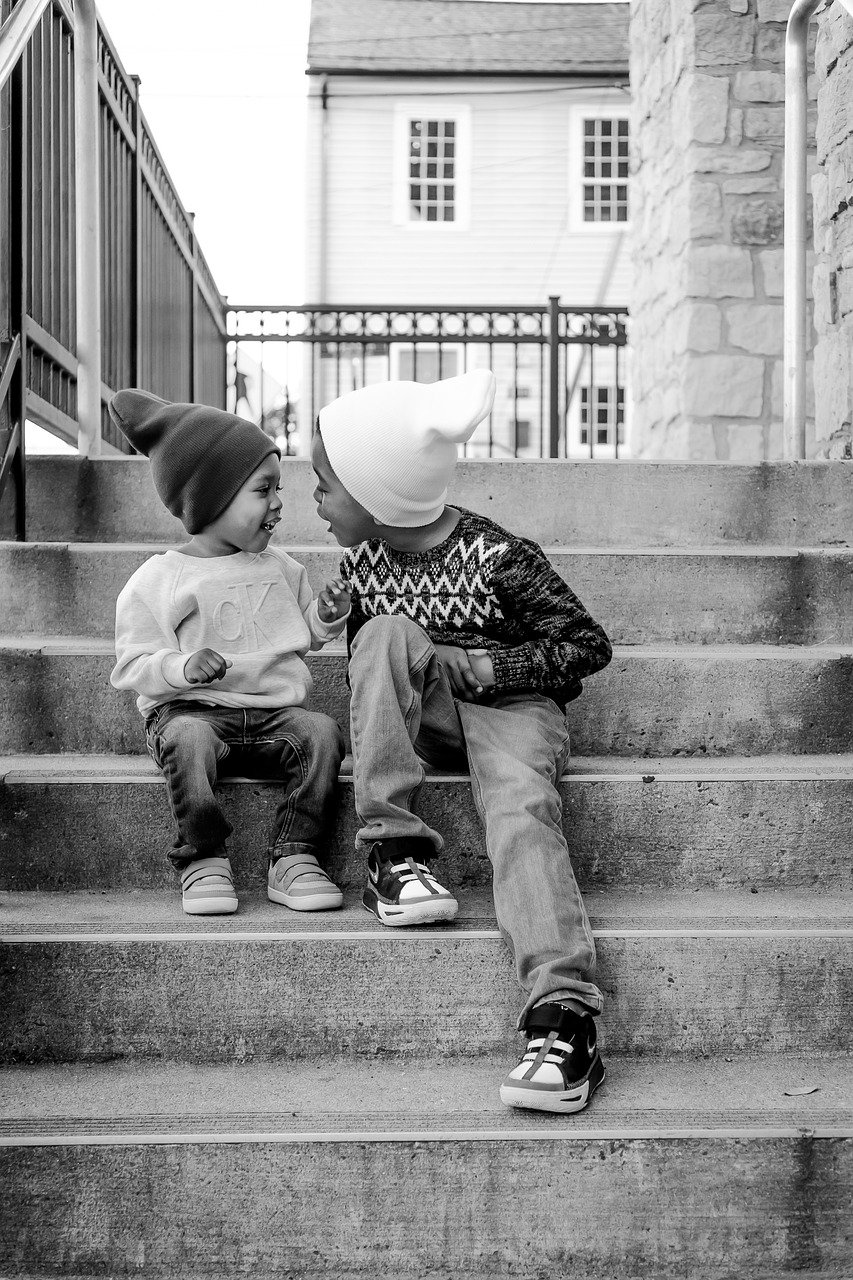 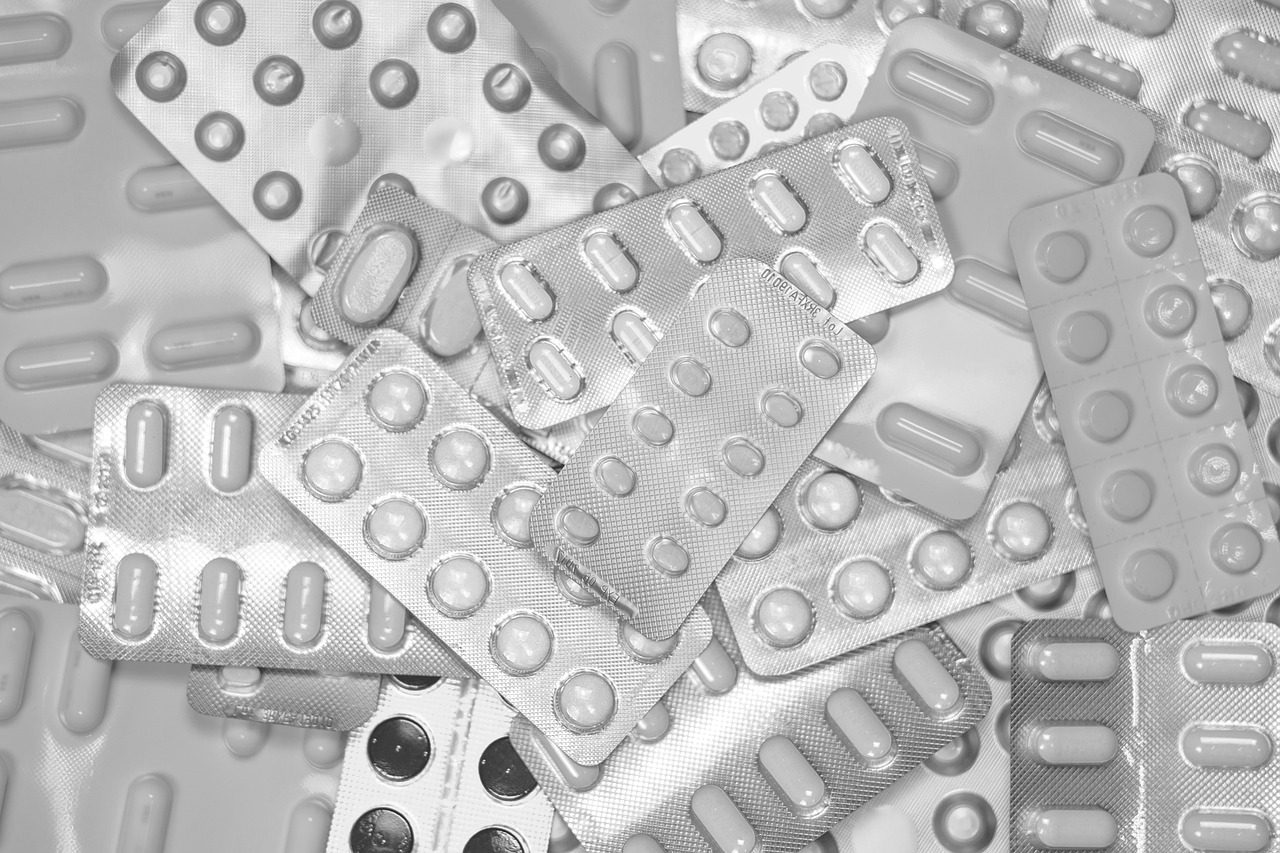 Image by Alisa Dyson, Pixabay
[Pharma]: To develop products that work better against disease
[Hospitals]: To deliver improved therapeutics for people
3
[Speaker Notes: There are many reasons. 
For pharmaceutical companies, it's about developing products that work better against disease, with the ultimate goal of bringing these new therapies to market.
But for hospitals—particularly those of us in community hospitals—our purpose is different. 
We conduct clinical trials because we want to bring these improved therapeutics to the people we care for. We want to make sure our patients have access to the best possible treatments.]
84% of hospitals in Ontario are Community hospitals70%+ of hospital beds are at these sites
Fostering community hospital research
Gehrke, P; Binnie, A; Chan, S PT, Cook, DJ; Burns, K EA, Rewa, OG; Herridge, M; Tsang, J LY
CMAJ Sep 2019, 191 (35) E962-E966; DOI: 10.1503/cmaj.190055
[Speaker Notes: Now, here’s something to consider: Did you know that the majority of patient contacts in Ontario actually happen in community hospitals? 
In our province, community hospitals account for 84% of hospitals and more than 70% of hospital beds in the province
Despite this, community hospitals are not integral players in the clinical trials networks. And that’s a problem. [Pause]
That’s a problem, and I believe it’s one that needs to be addressed. Today, I want to share five ideas on how we can do that.]
Why Community Hospitals Are Critical
Serve diverse populations reflecting Ontario's demographics.
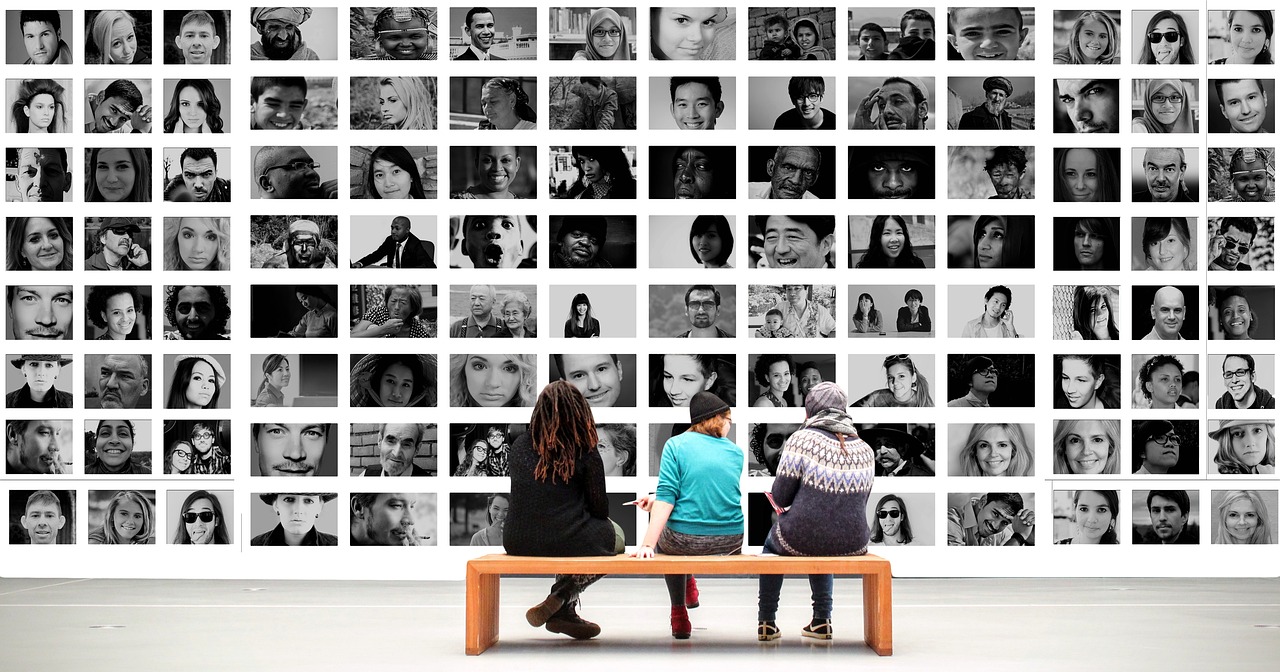 Includes patients from various socioeconomic, geographic, and cultural backgrounds.
Bring treatments closer to those in need, eliminating the need for travel.
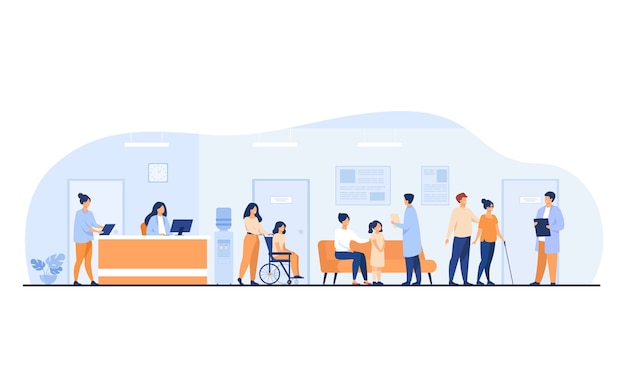 Diversity is crucial for representative clinical trials.
5
Image by Gerd Altmann, Pixabay
[Speaker Notes: Let’s start with the why. 
Community hospitals serve a diverse and wide-reaching population. 
Patients who come to these hospitals reflect the real-world demographic mix of Ontario—people from various socioeconomic, geographic, and cultural backgrounds.
This diversity is key to ensuring that clinical trials represent the populations we aim to treat. If trials are only concentrated in large academic centers, we miss out on including many segments of the population.
Moreover, patients in rural or suburban areas often rely on community hospitals for their care. 
By embedding clinical trials in these settings, we bring the latest treatments directly to the people who need them most, without requiring them to travel to major urban centers.]
Five Ways to Address the Problem
Strengthen Partnerships Between Community Hospitals and Academic Centers
1
Policies
Responsible conduct in research
Intellectual property (IP)
Authorship
Use of generative AI
Research Data Management plans
Establish stronger partnerships
Mentorship models
Expertise and resources for structure, policy, or conduct 
Guidance on complex regulatory and operational challenges
Everchanging research landscape, and limited staffing at these sites
7
Centralized Support Systems for Clinical Trials
2
Support across Ontario is crucial.
Current progress:
Streamlined ethics approval
Toolkits
Standard Operating Procedures
Webinar sharing
Some education
What’s missing:
Sustainable funding
Standardized training/education
Visibility of community hospital capabilities
Biostatistics, data management support
Standardized contracts
Province-wide QA and auditing systems
Centralized patient recruitment systems
8
Invest in Infrastructure and Capacity at Community Hospitals
3
Invest to expand clinical trial capacity.
Key needs: data systems, research space, staff, and admin support.

The main challenge: funding—many community hospitals don’t qualify for major government grants.
Solutions:
Pool resources (shared equipment, expertise)
Join initiatives and grants
Joint advocacy for more funding
Share grant writing support and opportunities
9
Promote Knowledge Sharing and Collaboration
4
Building capacity through knowledge sharing is key.

Platforms for regular exchange between community hospitals and academic centers are essential.







Knowledge sharing enhances trial operations, improves patient recruitment, and enables best practices across diverse settings.
Examples: 
Canadian Critical Care Trials Group (CCCTG)
UHN’s PiPER community of practice
Canadian Cancer Clinical Trials Network (3CTN)
Activating Research at Community Hospitals Initiative (ARCHi)
Community Hospitals Community of Practice
10
Ensure Equitable Access to Clinical Trials for Patients
5
Access to cutting-edge diagnostics and therapeutics to all Ontarians.
Community hospitals bridge care gaps for disadvantaged patients.
Use remote models like CRAFT (3CTN) to increase trial access.
Embed trials in community settings for broader reach.
11
Recap: Five Solutions
Partnerships
Equitable Access
Infrastructure Investment
Knowledge Sharing
Centralized Support
12
[Speaker Notes: In closing, Community hospitals are already central to the delivery of healthcare in Ontario
As such, it’s only natural that they should also be central to our province’s clinical trials network.
The five solutions I have discussed today—partnerships, centralized support, infrastructure investment, knowledge sharing, and equitable access—are vital steps that need to be strengthened to ensure that community hospitals become integral players in the clinical research landscape.]
“
It’s not the ANSWER 
that enlightens,but the QUESTION.
“
- Eugène Ionesco, Romanian-French playwright
[Speaker Notes: As we wrap up, I’d like to leave you with an insightful quote from playwright Eugène Ionesco:
“It is not the answer that enlightens, but the question.”
With that in mind, I pose this question to you:
How will you, as an organization, a program, or an individual, work to create a more inclusive, comprehensive, and effective clinical trials network that benefits all of Ontario’s communities?]
Questions?
Contact
Carley McPherson
Director, Research, Lakeridge Health
camcpherson@lh.ca
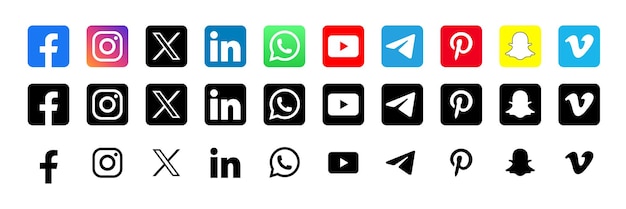